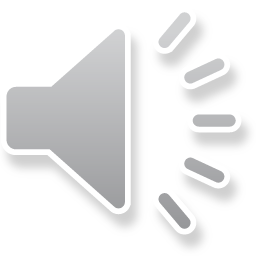 VÒNG QUAY 
MAY MẮN
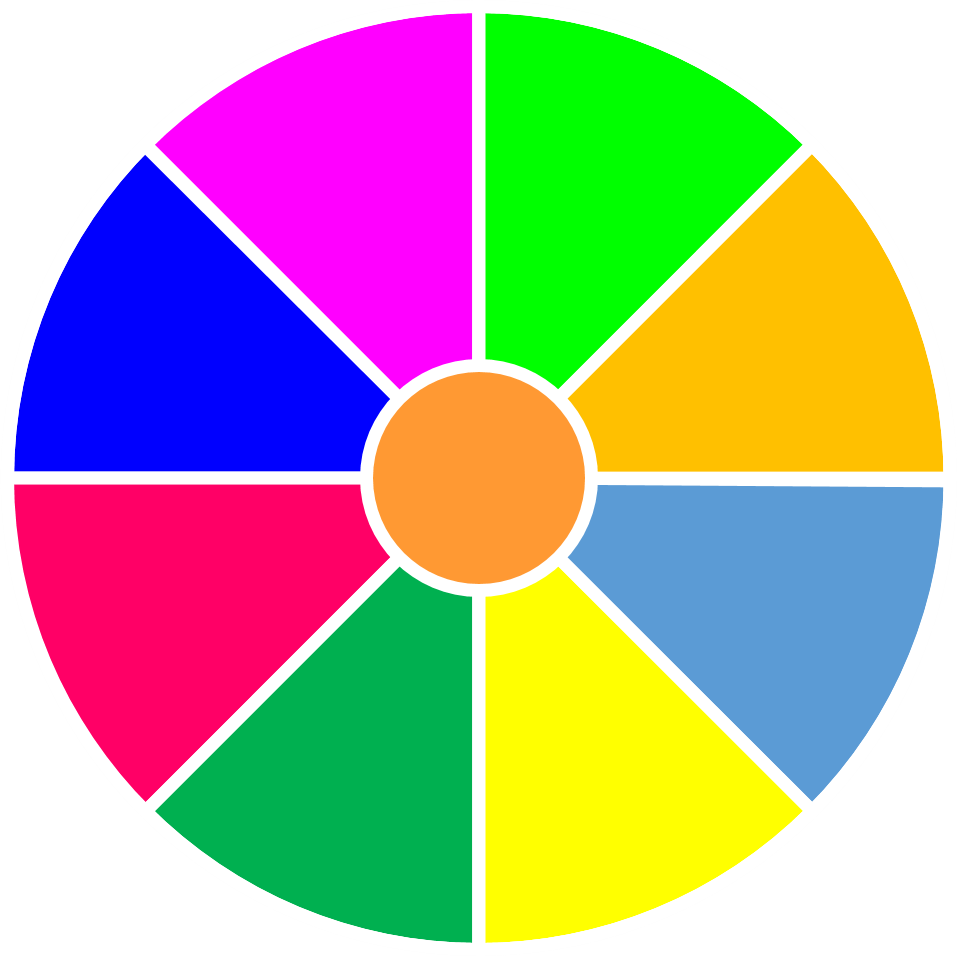 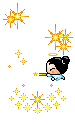 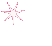 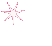 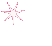 Bim bim
Thêm lượt
May mắn lần sau
1
2
3
10
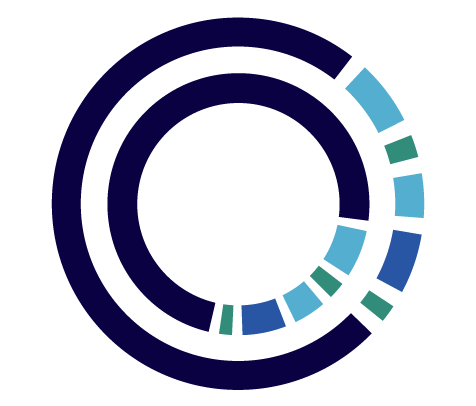 Quả bóng bay
Kẹo mút
4
5
6
9
Bút bi
7
8
9
QUAY
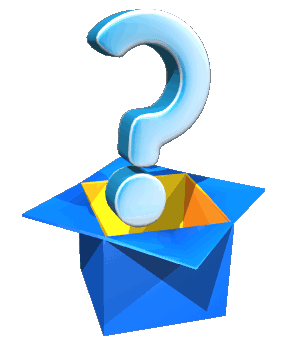 Câu 1. Ngôi trường chúng ta vừa bước vào học gọi là?
Trường THCS.
QUAY VỀ
Câu 2. Người trông coi, canh giữ tài sản nhà trường gọi là?
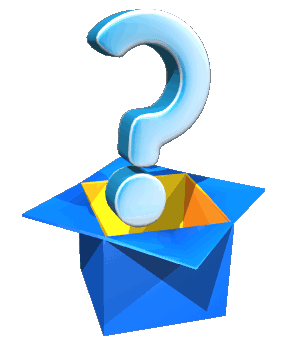 Bác bảo vệ.
QUAY VỀ
Câu 3. Lớp mới của em đang học có tổng bao nhiêu bạn?
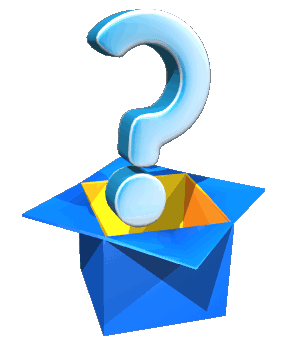 Đáp án (theo thực tế).
QUAY VỀ
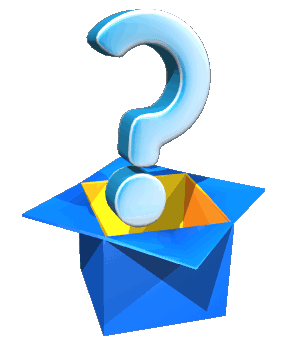 Câu 4. Thầy (cô) chủ nhiệm của em có họ tên đầy đủ là gì?
Đáp án (theo thực tế).
QUAY VỀ
Câu 5. Người phụ trách phòng đọc sách của nhà trường gọi là gì?
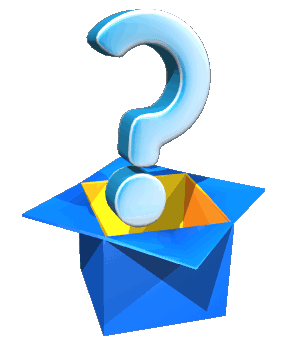 Cán bộ thư viện.
QUAY VỀ
Câu 6. Một lớp thường được chia làm mấy tổ, người đứng đầu tổ gọi là?
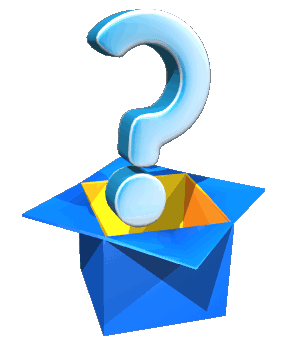 Tổ trưởng.
QUAY VỀ
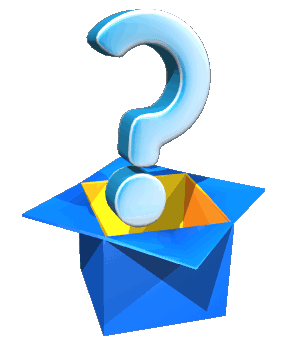 Câu 7. Phân môn tìm hiểu về từ, câu, cấu tạo ngữ pháp của câu…gọi là phân môn gì?
Tiếng Việt.
QUAY VỀ
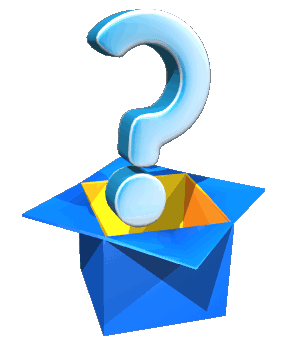 Câu 8. Phân môn tìm hiểu về cách làm một bài văn gọi là phân môn gì?
Tập làm văn.
QUAY VỀ
Câu 9. Sách giáo khoa Ngữ văn lớp 6 mà các em học thuộc bộ sách nào sau đây?
A. Cánh diều	
B. Chân trời tri thức   
C. Kết nối tri thức với cuộc sống
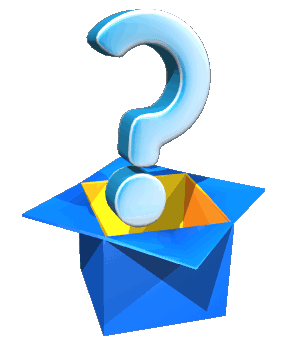 ĐA tuỳ thực tế
QUAY VỀ